Communication entre les ovaires et l’utérus.
Regrouper dans un tableau les différentes expériences manipulées sur le logiciel « Communication ovaires-utérus » et les résultats correspondants.
Tableau regroupant les expériences d’ablation réalisées et leurs résultats
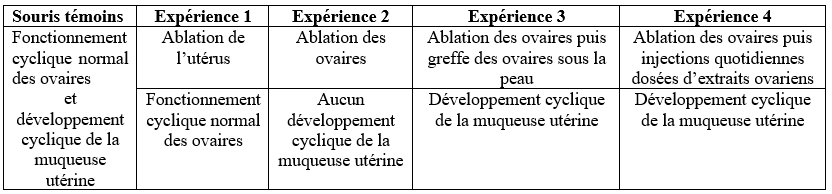 (Sans menstruations)